ZPG Biologie, Naturphänomene und Technik
Workshop Technik

Multiplikatorentagung 24.-26.03.2017Bad Wildbad
ZPG BNT 2017
Workshop Technik
1
Workshop Technik
Übersicht: Energie effizient nutzen
Bezug zum Bildungsplan: pbK
Bezug zum Bildungsplan: ibK
Warum Weihnachtspyramide?
Bauanleitung
Übersicht über Materialien
Untersuchungen: Energie effizient nutzen
ZPG BNT 2017
Workshop Technik
2
Workshop Technik
43xx
Energie und Verbrennung
47xx
Fortbewegung
Bsp. Vögel
45xx
Tiere im Winter
41xx
Was ist Energie?
46xx
Sorgsamer Umgang mit Energie
42xx
Nutzpflanzen
48xx
Wärmekraft-maschine
44xx
Thermischer Energietransport
Modul «Energie effizient nutzen»
- Variante 1 -
ZPG BNT 2017
Workshop Technik
3
Workshop Technik
47xx
Fortbewegung
Bsp. Vögel
43xx
Energie und Verbrennung
45xx
Tiere im Winter
41xx
Was ist Energie?
48xx
Wärmekraft-maschine
42xx
Nutzpflanzen
44xx
Thermischer Energietransport
46xx
Sorgsamer Umgang mit Energie
Modul «Energie effizient nutzen»
- Variante 2 -
ZPG BNT 2017
Workshop Technik
4
Bezug zum Bildungsplan: pbK
2.1 Erkenntnisgewinnung: 5. zu naturwissenschaftlichen Phänomenen und technischen Sachverhalten Fragen formulieren, Vermutungen aufstellen und experimentell überprüfen6. Experimente unter Anleitung planen, durchführen, auswerten
2.2 Kommunikation 1. beim naturwissenschaftlichen und technischen Arbeiten im Team Verantwortung für Arbeitsprozesse übernehmen, ausdauernd zusammenarbeiten und dabei Ziele sowie Aufgaben sachbezogen diskutieren3. zur Veranschaulichung von Ergebnissen und Daten geeignete Tabellen und Diagramme anlegen
2.3 Bewertung 6. ihr Vorgehen und das Ergebnis nach vorher festgelegten Kriterien bewerten und reflektieren
ZPG BNT 2017
Workshop Technik
5
Bezug zum Bildungsplan: pbK
2.4 Herstellung
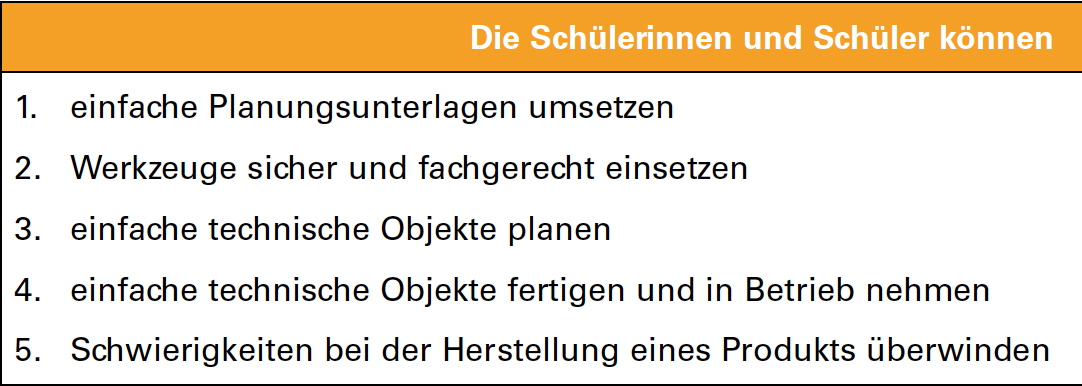 ZPG BNT 2017
Workshop Technik
6
Bezug zum Bildungsplan: ibK
3.1.1 Denk-und Arbeitsweisen (10) zu einer vorher festgelegten Problemstellung ein technisches Produkt (zum Beispiel Lastkahn, Fahrzeug) herstellen und die Herstellungsschritte erläutern (Planung, Skizze, Materialliste) (11) ein selbst hergestelltes technisches Produkt bewerten und den Herstellungsprozess beschreiben (zum Beispiel Funktionalität, Fertigungsqualität, Ästhetik, Ansätze zur Optimierung)
ZPG BNT 2017
Workshop Technik
7
Bezug zum Bildungsplan: ibK
3.1.4 Energie effizient nutzen (1) Energieübertragungsketten in Natur und Technik beschreiben (von der Sonne über Pflanzen bis zum Menschen, von fossilen und regenerativen Energieträgern bis zum Haushalt) und Gründe für den sorgsamen Umgang mit Energie erkennen (8) thermische Phänomene beobachten und die drei thermischen Energietransportarten untersuchen und beschreiben(14) an einem einfachen Beispiel beschreiben, wie Energie zielgerichtet in einem technischen Prozess genutzt werden kann (zum Beispiel Gummibandantrieb, Elektromotor, einfacher Sonnenkollektor, einfache photovoltaische Anwendung, Fahrrad, Weihnachtspyramide)
ZPG BNT 2017
Workshop Technik
8
Warum Weihnachtspyramide / einfache Wärmekraftmaschine?
da daran gut unterschiedliche Einflussfaktoren auf die Drehgeschwindigkeit des Rotors gezeigt und einzeln untersucht werden können:
Anstellwinkel der Flügel
Anzahl der Flügel
Anzahl der Kerzen
Entfernung der Kerzen vom Rotorblatt
Kerzenposition
u.a.
eine solch differenzierte Untersuchung ist bei einem selbstgebauten Fahrzeug nicht so leicht umsetzbar
ZPG BNT 2017
Workshop Technik
9
Wärmekraftmaschine: Vorbemerkungen
Gut wäre, wenn Konvektion den SuS bereits bekannt (Modulplan)

Zeitrahmen: 
4-6 Unterrichtsstunden	Bau der Weihnachtspyramide
2 Unterrichtsstunden	Betrieb der  Weihnachtspyramide    	mit Untersuchung der Einflussfaktoren 
 
Sicherheitshinweise
so konzipiert, dass keine Maschinen zur Bearbeitung verwendet werden müssen 
der Bau mit Handwerkzeug möglich ist.
Wahl des Holzes: auf die Hartholzliste achten (RiSU S.192); also kein Pappelsperrholz verwenden.
ZPG BNT 2017
Workshop Technik
10
Bauanleitung: Arbeitsschritte
Zusägen der Grundplatte (evtl. mit Dekupiersäge oder mit einfacher Handsäge)
Zusägen der Flügel (mit Laubsäge)
Zusägen der Stütze (mit einfacher Handsäge)
Zusägen Stützklotz (mit einfacher Handsäge)
Zurechtfeilen der Verbindungszapfen (Steckzapfen)
Zusägen der Achse (mit Metallsäge)
ZPG BNT 2017
Workshop Technik
11
Bauanleitung: Arbeitsschritte
Bohren des Verbindungsstücks Kugelschreiberspitze-Achse (durch Lehrkraft); Alternativen auch ohne Bohren möglich
Bohren des Sacklochs für Glaslager durch Lehrkraft (kann aber auch durch SchülerInnen ins Holz direkt hineingetrieben werden mit Hilfe von einem Nietenkörner und Hammer); oder direkt auf Grundplatte leimen
Leimen der Steckzapfen an die Flügel (Holzleim)
Leimen der Stütze an die Grundplatte (Holzleim)
Leimen der Achse an das Holzrad mit Bohrungen (Holzleim)
Anschrauben der Führungsöse (geht von Hand)
Zusammenstecken Verbindungsstück / Spitze / Achse
Zusammenstecken Flügel / Holzrad
ZPG BNT 2017
Workshop Technik
12
Bilder zur Illustration der Bauteile:
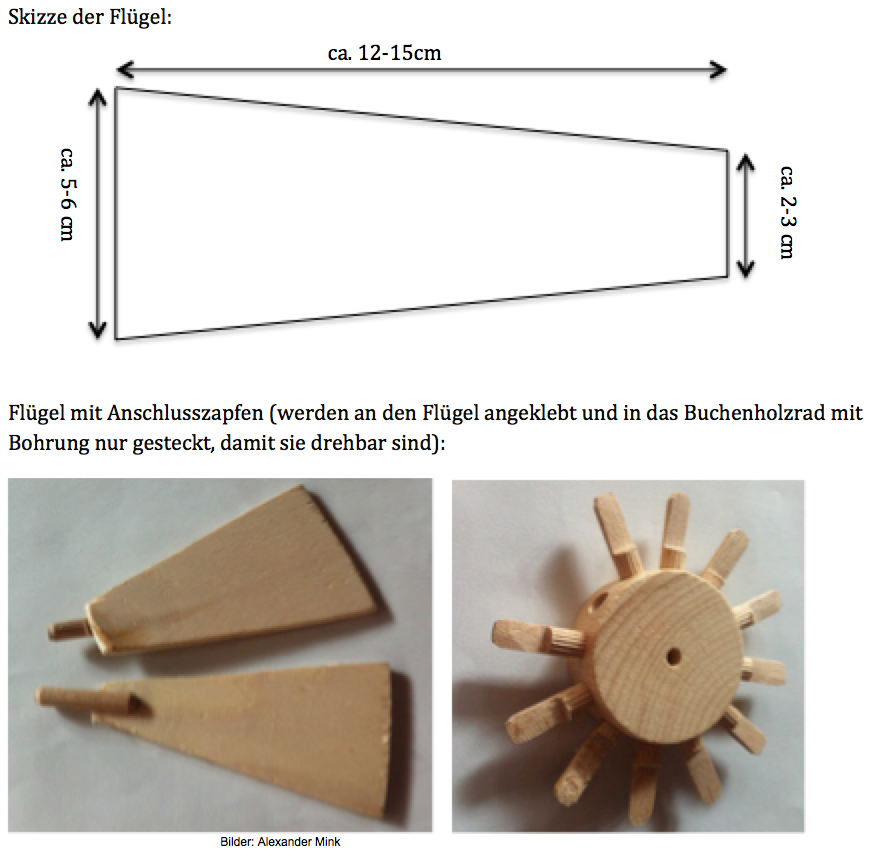 ZPG BNT 2017
Workshop Technik
13
Bilder zur Illustration der Bauteile:
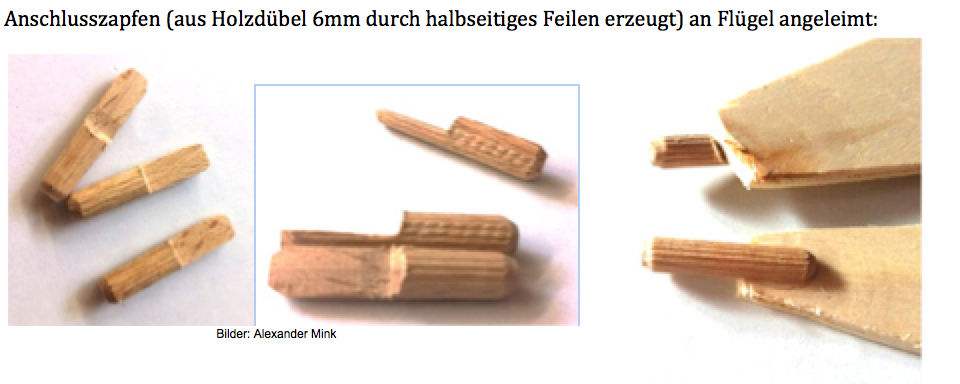 ZPG BNT 2017
Workshop Technik
14
Bilder zur Illustration der Bauteile:
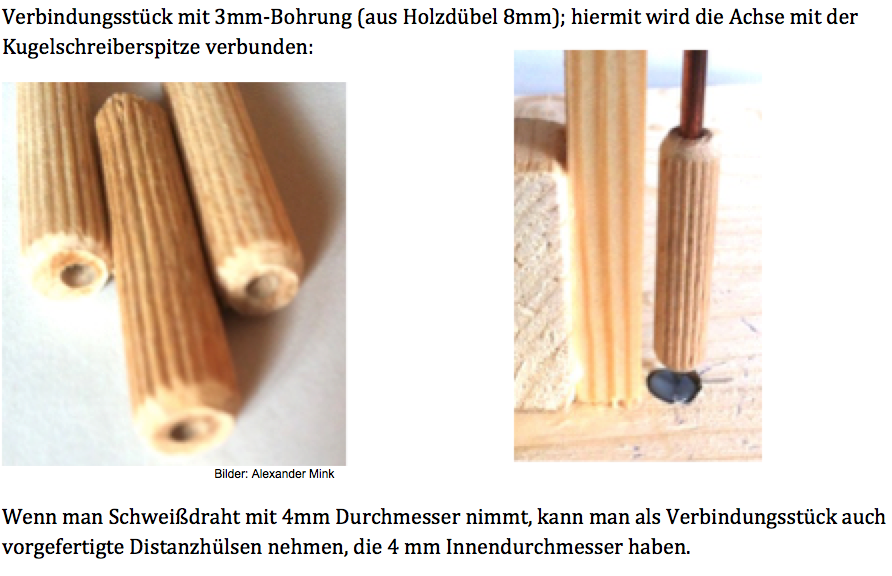 ZPG BNT 2017
Workshop Technik
15
Bilder zur Illustration der Bauteile:
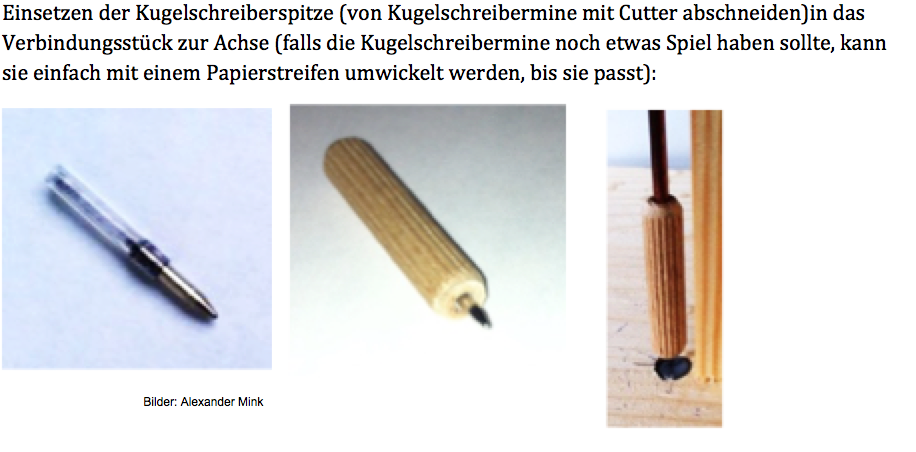 ZPG BNT 2017
Workshop Technik
16
Bilder zur Illustration der Bauteile:
Wenn man Schweißdraht mit 4mm Durchmesser nimmt, kann man als Verbindungsstück auch vorgefertigte Distanzhülsen nehmen, die 4 mm Innendurchmesser haben.
Weitere Alternativlösungen für diese Verbindung zwischen Achse und Spitzenlagerung, die ohne Bohren auskommen,  sind:
1) Pinnnadel: Kopf etwas abfeilen, damit er in eine Lüsterklemme passt.Mit einer Lüsterklemme die Pinnnadel mit der Achse verbinden.
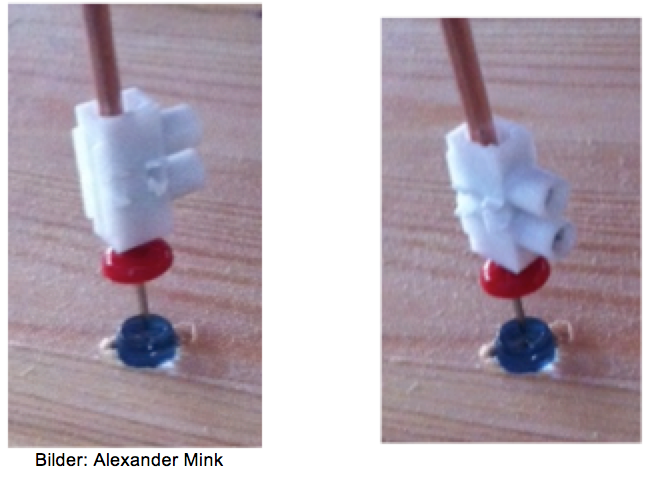 Bilder zur Illustration der Bauteile:
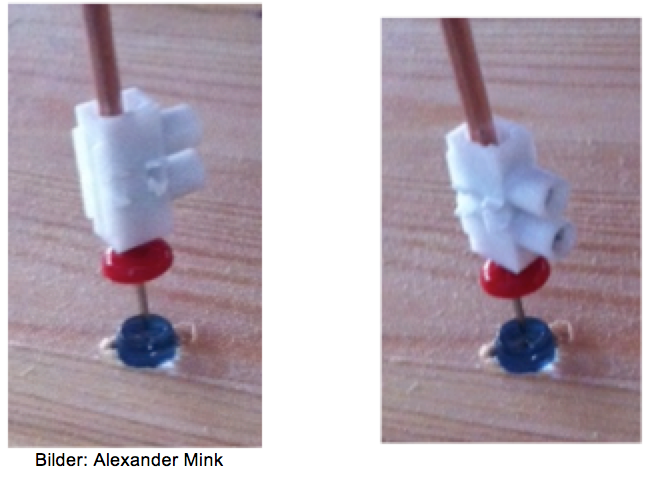 1) Pinnnadel: Kopf etwas abfeilen, damit er in eine Lüsterklemme passt. Mit einer Lüsterklemme die Pinnnadel mit der Achse verbinden.
2) Mit einem Silikonschlauchstück die Kugelschreiberspitze mit der Achse verbinden.
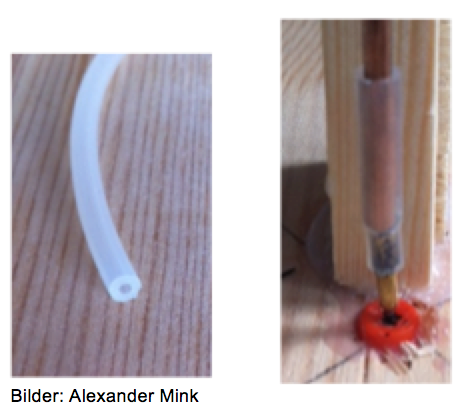 Bilder zur Illustration der Bauteile:
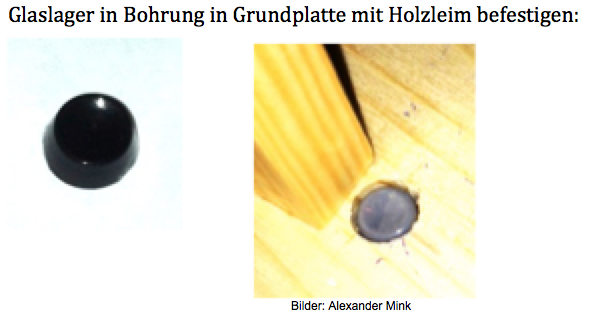 ZPG BNT 2017
Workshop Technik
19
Bilder zur Illustration der Bauteile:
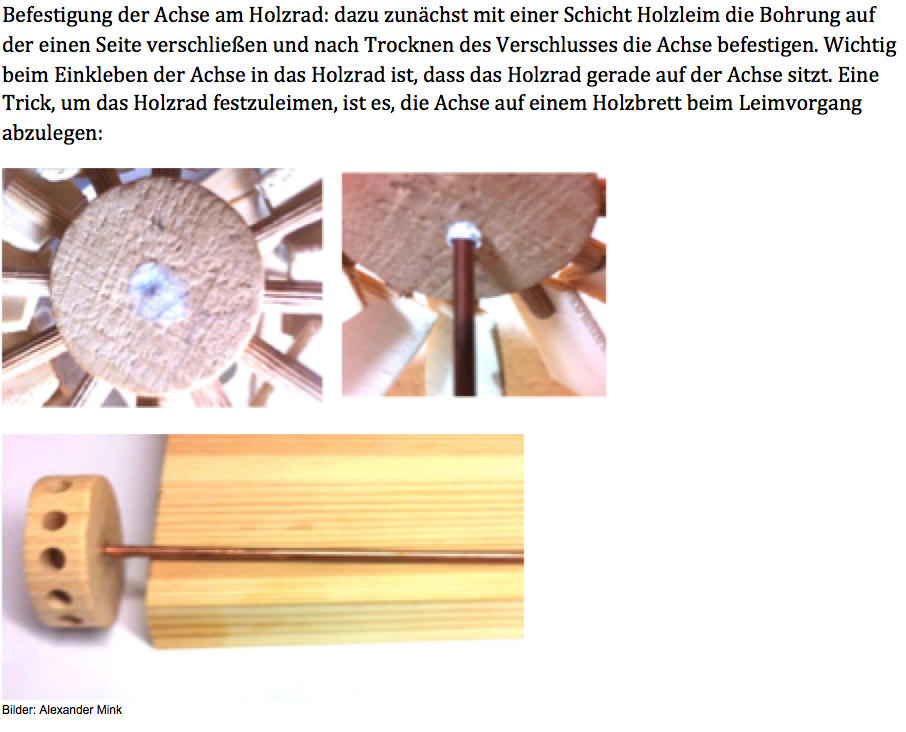 ZPG BNT 2017
Workshop Technik
20
Bilder zur Illustration der Bauteile:
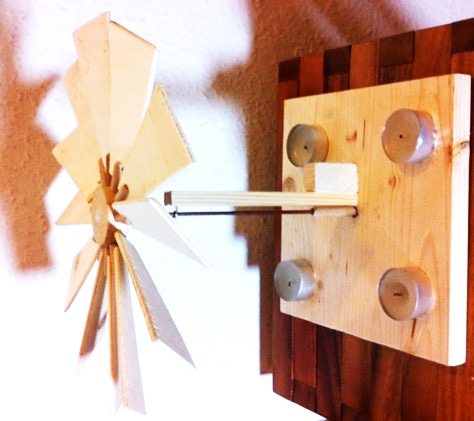 ZPG BNT 2017
Workshop Technik
21
Übersicht über Materialien
48_Waermekraftmaschine
4801_Hinweise_Waermekraftmaschine.docx
4802_Bauanleitung_Weihnachtspyramide.docx
4803_MateriallisteWeihnachtspyramide.docx
4804_Bau_Waermekraftmaschine.docx
4805_Energieuebertragungskette.docx
4806_E-Fluss_gross.docx
4807_Energieeffizienz.docx
4808_Energieeffizienz_Protokollentwurf.docx
4809_Energieeffizienz_Protokoll_Lösung.docx
 
4810_Videos
Experimente / Auswertungen
Energieübertragungsketten
Untersuchungen: Energie effizient nutzen
Eventuell Auswertung von Videos
Mit Weihnachtspyramide experimentieren
10 min vor Ende: Plenum. Bis dahin Zeit zum Sichten und Ausprobieren! Viel Freude dabei!
ZPG BNT 2017
Workshop Technik
23
Workshop Technik
Fragen?






														Danke 
ZPG BNT 2017
Workshop Technik
24